NAVODILA GLEDE VEDENJA V ŠOLI
UKREPI V ZVEZI S KORONA VIRUSOM
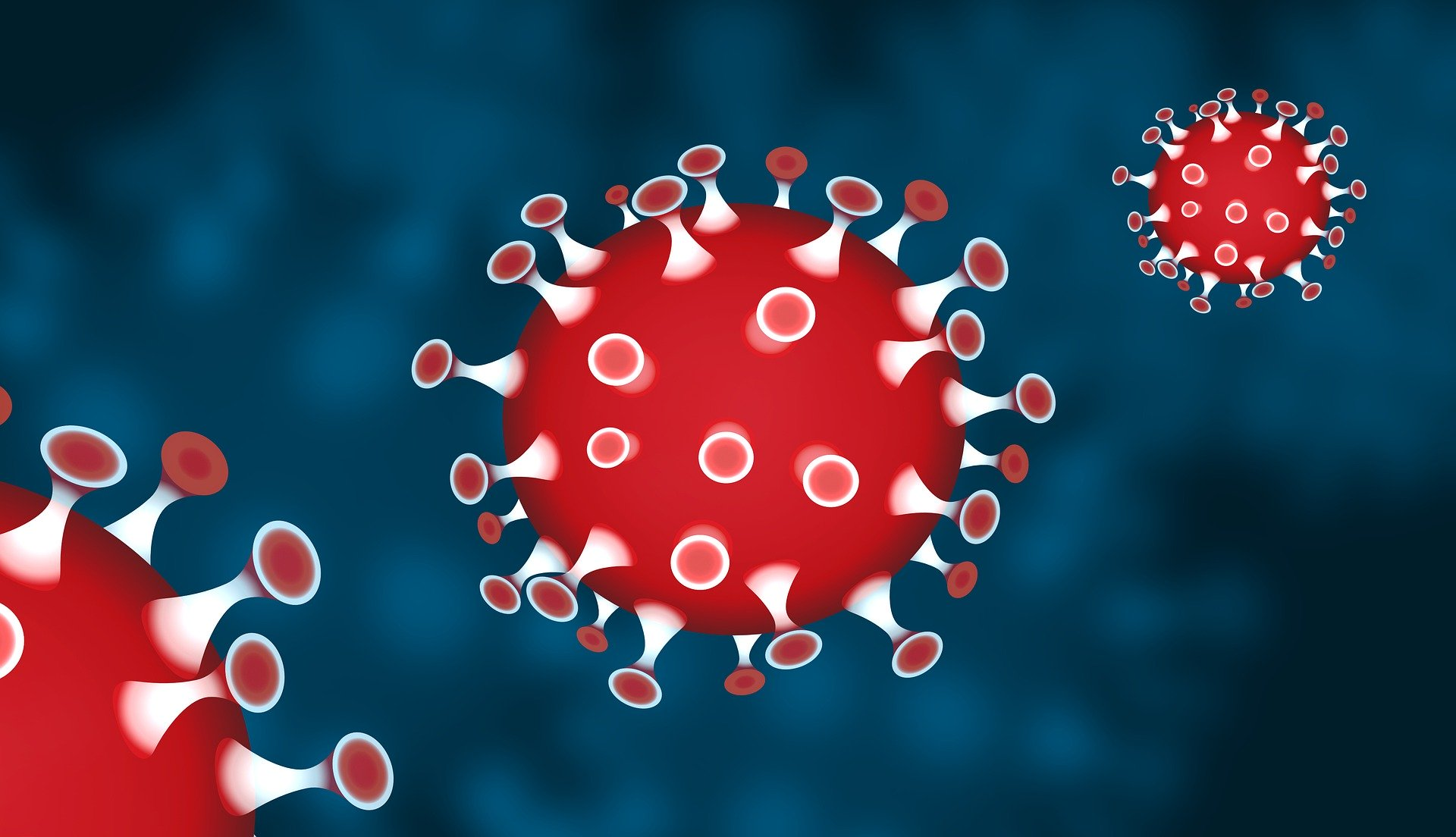 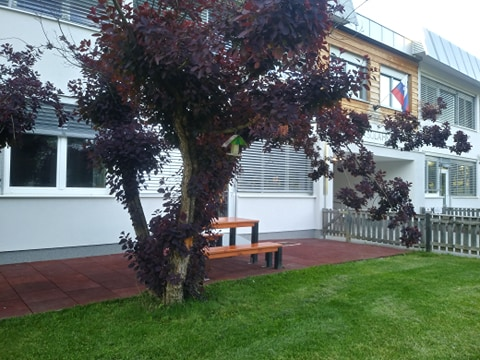 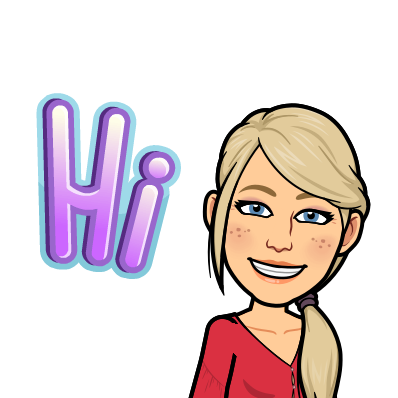 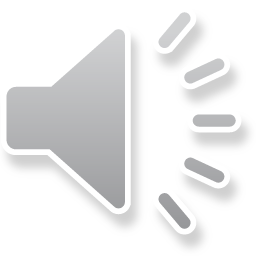 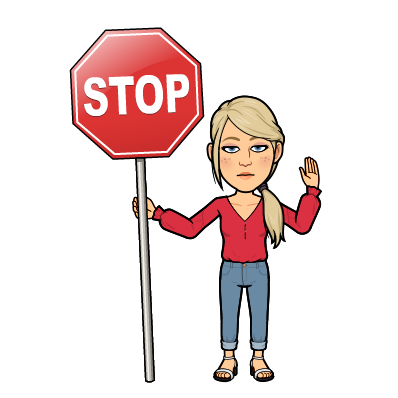 V šolo boste prinesli podpisane izjave, ki ste jih prejeli po mailu. Brez podpisane izjave namreč ne morete vstopiti v šolo.
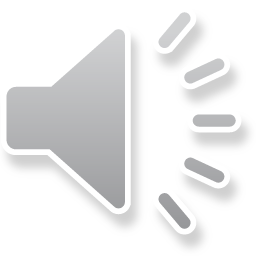 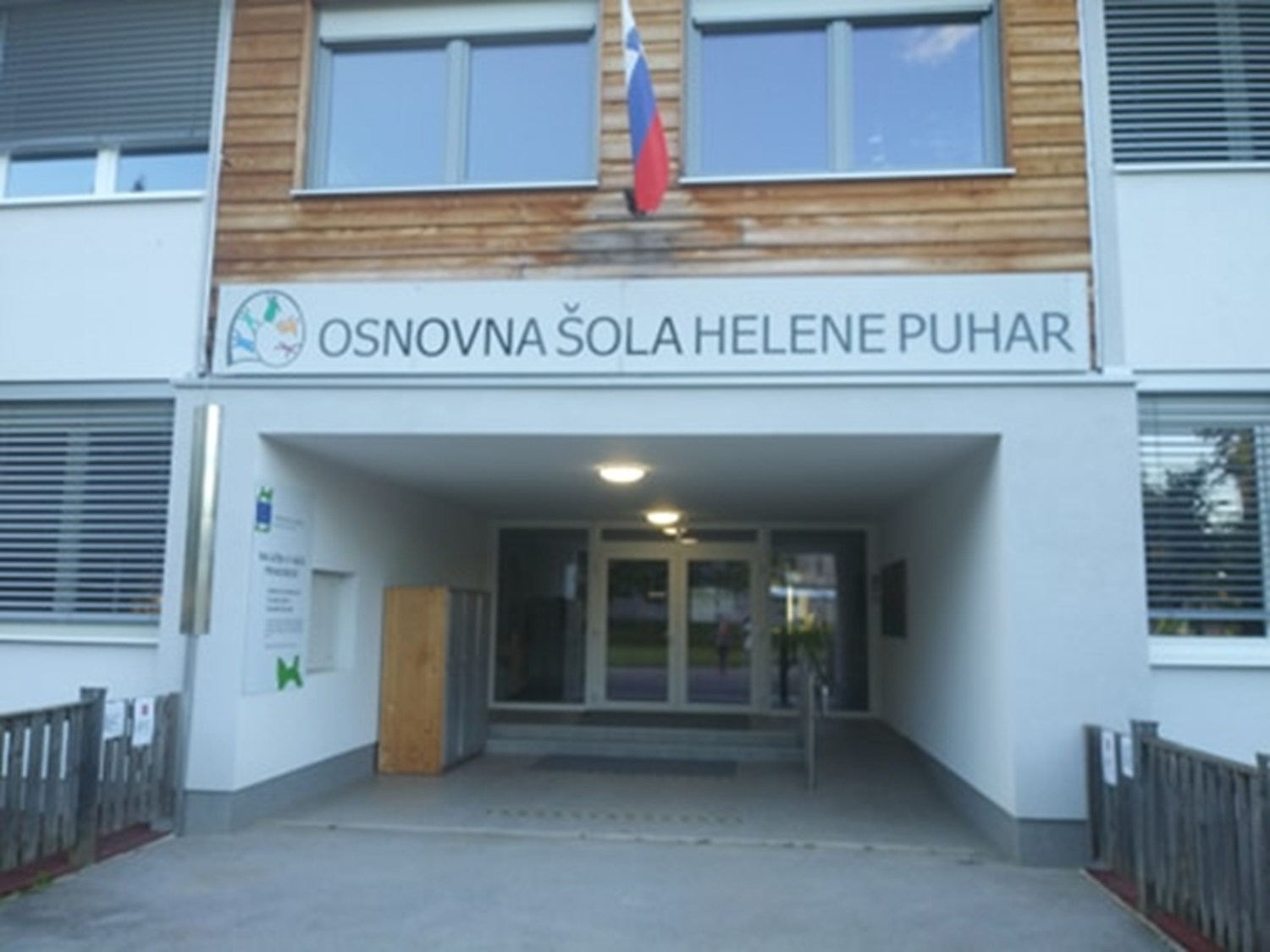 V šolo ne prihajajte pred 7.30. 
Jutranjega varstva za učence od 5. do 9. razreda NI.
DO VHODA pridite z zaščitno masko.
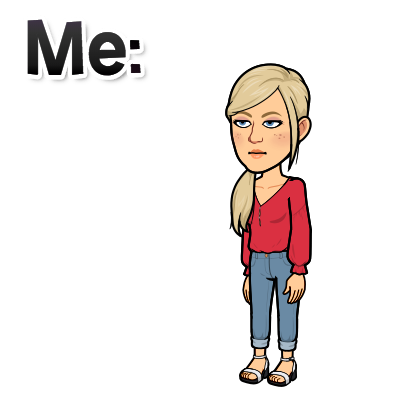 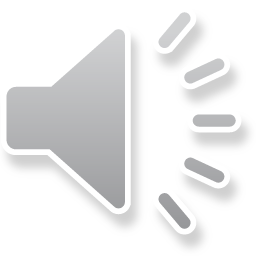 Na vhodu vas bo sprejel 
 dežurni učitelj in vas odpeljal do garderobnih omaric in razreda.
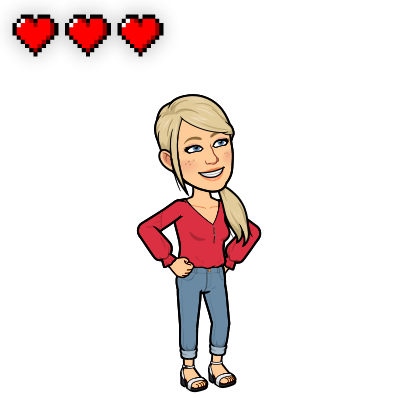 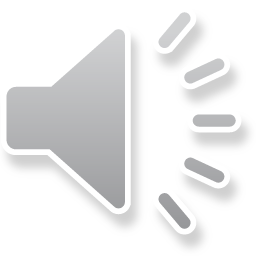 DOBRODOŠLI!
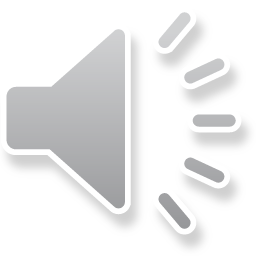 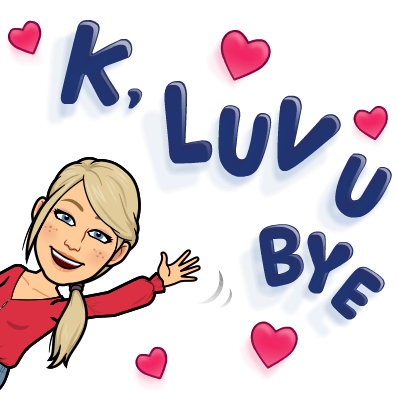 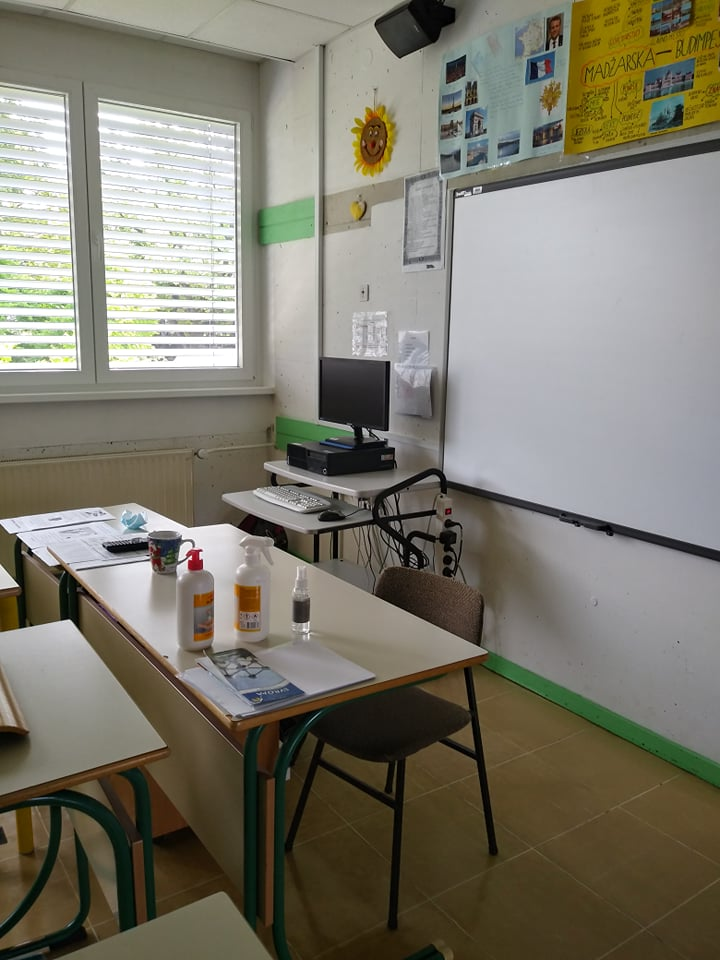 Razkužujemo in umivamo si roke, zračimo prostor in med odmori NE zapuščamo razreda.
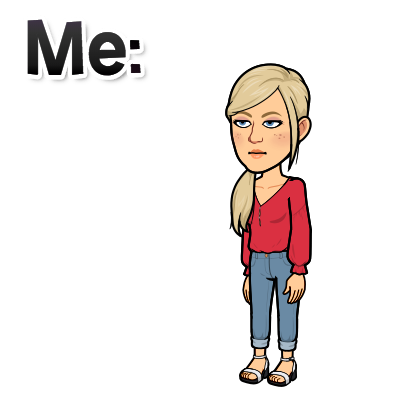 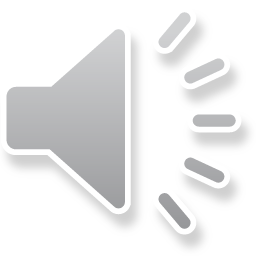 V šolo prinesite vse šolske potrebščine…! Domov pa jih boste odnesli šele ob koncu leta.
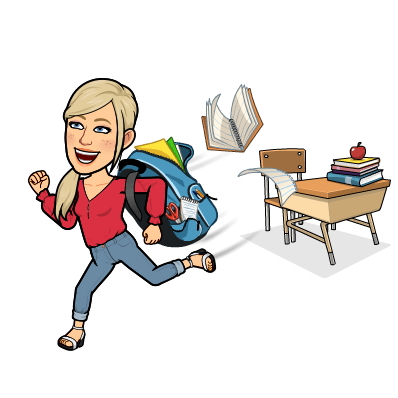 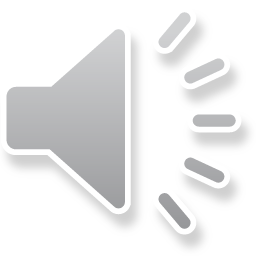 IZBIRNI PREDMETI in INTERESNE DEJAVNOSTI se za enkrat še NE izvajajo…. Po pouku lahko odidete domov…
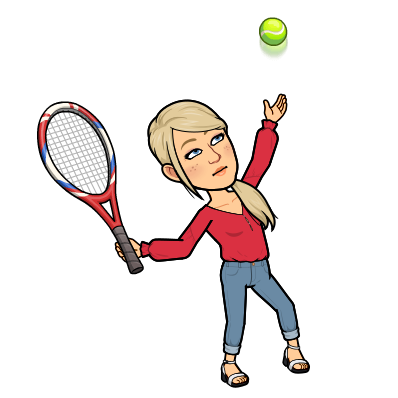 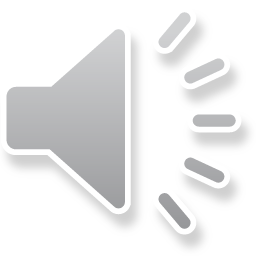 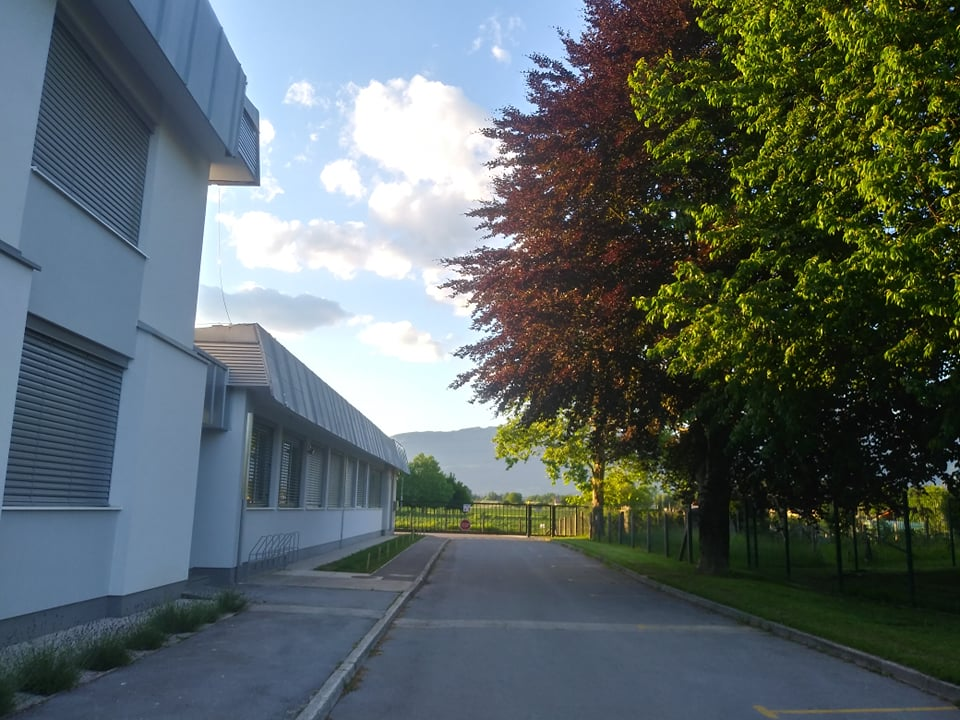 PA KMALU NA SVIDENJE! 
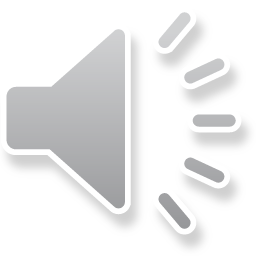 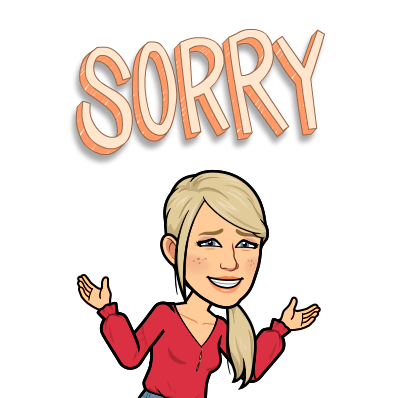